Musical Rhythmin Persian Poetic Meters
Ehsan Shafiee Zargar    (University of Texas at Arlington)Hamed Rahmani            (Radboud University Nijmegen)
Hamed Rahmani
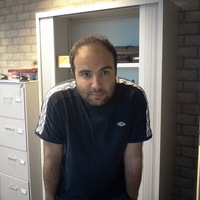 Hamed Rahmani
PhD student of linguistics
Radboud University Nijmegen
Outline
An overview of Persian poetic meters
Short introduction to musical rhythm
Persian meters as rhythmic patterns
Rhythmic motives in Persian meters
An overview of Persian poetic meters
Persian Meters
Persian vowels
Persian Meters
Short (V) – æ, e, o
Persian vowels
Long (V:) – a, u, i	  Windfuhr (1979)
Persian Meters
Short (V) – æ, e, o
Persian vowels
Syllable structure
Long (V:) – a, u, i	  Windfuhr (1979)
Persian Meters
Short (V) – æ, e, o
Persian vowels
Syllable structure
			        CV(:)(C)(C)
Long (V:) – a, u, i	  Windfuhr (1979)
Darzi (1993)
CV:C(bid)
CV(be)
CV:(bu)
CVC(bot)
CV:CC(bist)
CVCC(bord)
Persian Meters
Short (V) – æ, e, o
Persian vowels
Syllable structure
			        CV(:)(C)(C)
Long (V:) – a, u, i	  Windfuhr (1979)
Darzi (1993)
CV:C(bid)
CV(be)
CV:(bu)
CVC(bot)
CV:CC(bist)
CVCC(bord)
light
heavy
superheavy
Persian Meters
Short (V) – æ, e, o
Persian vowels
Syllable structure
   			        CV(:)(C)(C)



In terms of moraic structure (Hyman, 1985), Persian syllables can be divided into three classes of light (one mora), heavy (two moras) and superheavy (three moras) syllables.
Long (V:) – a, u, i	  Windfuhr (1979)
Darzi (1993)
CV:C(bid)
CV(be)
CV:(bu)
CVC(bot)
CV:CC(bist)
CVCC(bord)
light
heavy
superheavy
Persian Meters
Persian poetic meters are quantitative – metrical patterns are formed by following certain arrangements of light and heavy syllables.
Persian Meters
Persian poetic meters are quantitative – metrical patterns are formed by following certain arrangements of light and heavy syllables.
Example 1.
Persian Meters
Persian poetic meters are quantitative – metrical patterns are formed by following certain arrangements of light and heavy syllables.
Example 1.
/n/ is an exception: it doesn’t add to the weight of a long vowel.
Persian Meters
Persian poetic meters are quantitative – metrical patterns are formed by following certain arrangements of light and heavy syllables.
Example 1. 



Example 2.
Persian Meters
Different metric patterns have been segmented and categorized in various ways.
Persian Meters
Different metric patterns have been segmented and categorized in various ways.
Traditionally, Al-Khalil’s (718-786) system of describing Arabic meters has been applied to Persian meters.
Each meter is composed of a certain pattern of “feet”.
Persian Meters
Persian Meters
Mæfaʔelon
Mæfʔulo
Mæfaʔil
Persian Meters
Mæfaʔelon
Mæfʔulo
Mæfaʔil
Mostæfʔælæton
Mostæfʔælæton
Persian Meters
Persian metric patterns have been segmented and categorized in a number of ways.
Traditionally, Al-Khalil’s (718-786) system of describing Arabic meters has been applied to Persian meters.
Each meter is composed of a certain pattern of “feet”.
Farzad (1967) categorized Persian meters into 32 feet (which may have 3, 4, 5 or 6 syllables). Each foot belongs to one of the three Hazaj, Ramal and Rajaz Arabic meters.
Persian Meters
Persian metric patterns have been segmented and categorized in a number of ways.
Traditionally, Al-Khalil’s (718-786) system of describing Arabic meters has been applied to Persian meters.
Each meter is composed of a certain pattern of “feet”.
Farzad (1967) categorized Persian meters into 32 feet (which may have 3, 4, 5 or 6 syllables). Each foot belongs to one of the three Hazaj, Ramal and Rajaz Arabic meters.
Elwell-Sutton (1976):  since stress has no role in formation of metric patterns, we cannot really speak of feet, and the meters are simply defined as certain sequences of syllables.
Persian Meters
Intuitively, Persian meters are perceived to be “rhythmic”.
Persian Meters
Intuitively, Persian meters are perceived to be “rhythmic”.
Although Persian meters have been studied based on metrical properties of the language (e.g., Utas, 1994; Tabibzadeh, 2007), the intriguing correspondence of Persian poetic meters with musical rhythm has not been addressed.
Persian Meters
Intuitively, Persian meters are perceived to be “rhythmic”.
Although Persian meters have been studied based on metrical properties of the language (e.g., Utas, 1994; Tabibzadeh, 2007), the intriguing correspondence of Persian poetic meters with musical rhythm has not been addressed.
In the musical sense of the word, how rhythmic are Persian meters? How can musical rhythm be used to analyze and classify these meters?
Persian meters as rhythmic patterns
Metrical Structure and Rhythm
Metrical structure: Regular alternations of strong and weak beats (Lerdahl & Jackendoff, 1983).
Metrical Structure and Rhythm
Metrical structure: Regular alternations of strong and weak beats (Lerdahl & Jackendoff, 1983).

S-----w-----S-----w-----S-----w-----	(A duple meter, e.g., 2/4)
S-----w-----w-----S-----w-----w-----  	 (A triple meter, e.g., 3/4)
1
2
1
2
1
2
x
x
1
1
3
2
2
3
Metrical Structure and Rhythm
Metrical structure: Regular alternations of strong and weak beats (Lerdahl & Jackendoff, 1983).

S-----w-----S-----w-----S-----w-----	(A duple meter, e.g., 2/4)
S-----w-----w-----S-----w-----w-----  	 (A triple meter, e.g., 3/4) 

In musical notation, beats are given a certain note value.
Note values are relative measures of duration.
1
2
1
2
1
2
x
x
1
1
3
2
2
3
Metrical Structure and Rhythm
Note values
Rests
Whole
Half
Quarter
Eighth
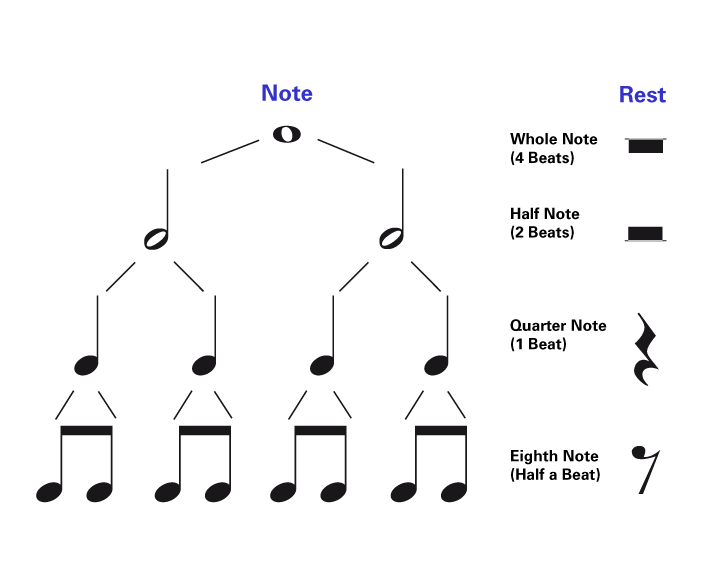 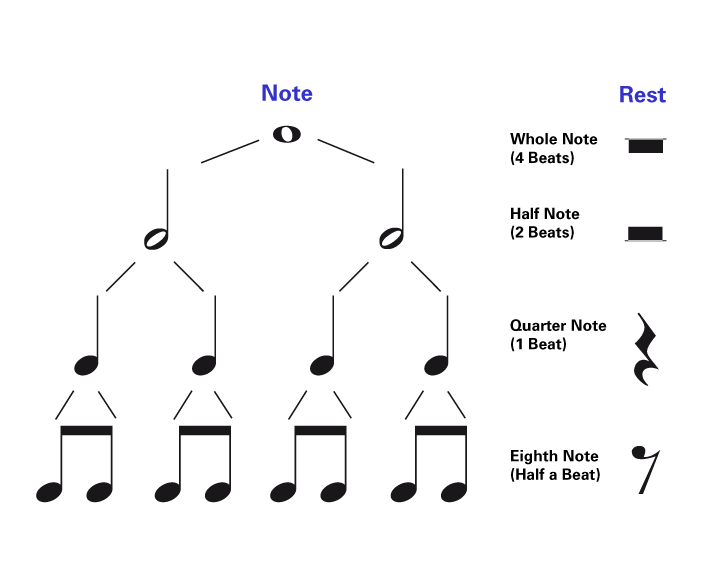 Metrical Structure and Rhythm
Note values
Rests
Whole
Half
Quarter
Eighth
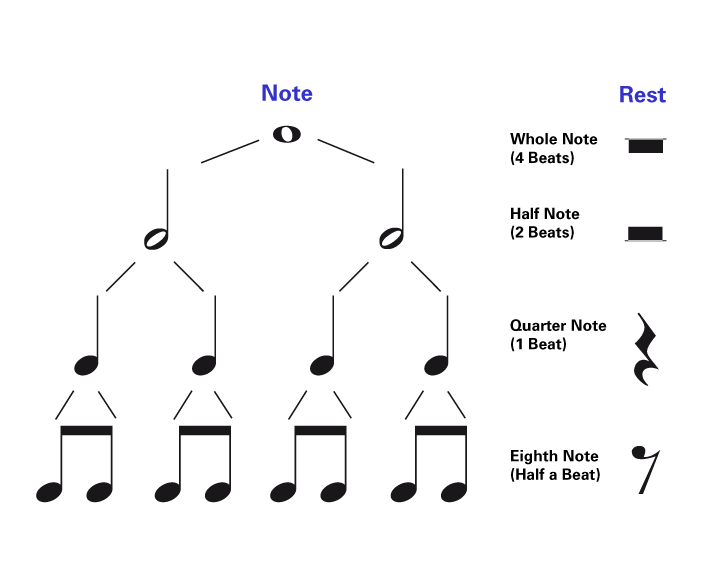 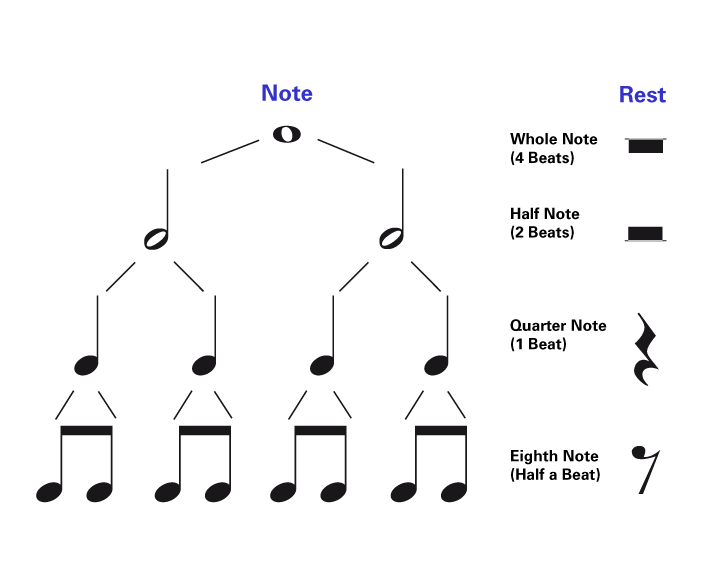 2
2
2
1
1
1
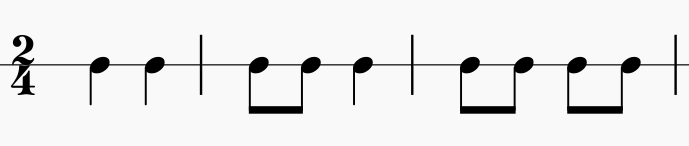 3
2
2
1
1
1
3
2
3
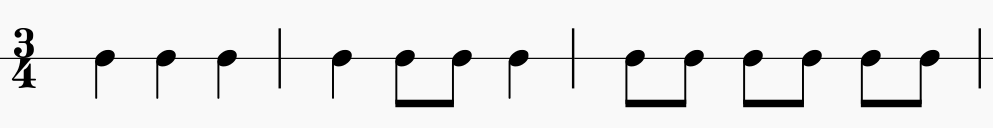 Simple, Compound and Additive Meters
Simple meters: Each beat has binary subdivisions.
Simple, Compound and Additive Meters
Simple meters: Each beat has binary subdivisions.
Compound meters: Each beat has ternary subdivisions.
1
1
2
1
1
2
2
2
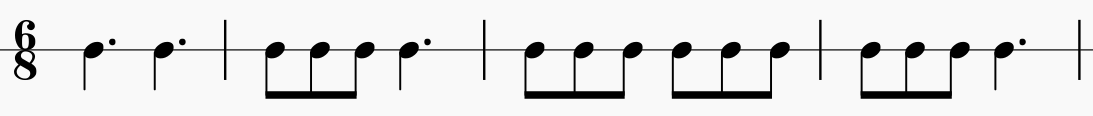 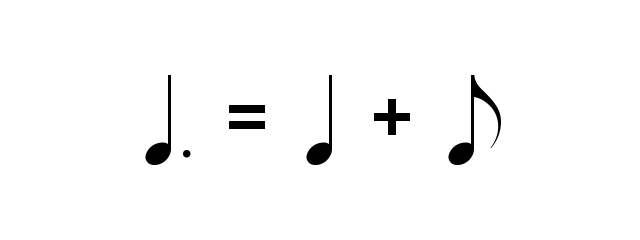 Simple, Compound and Additive Meters
Simple meters: Each beat has binary subdivisions.
Compound meters: Each beat has ternary subdivisions. 





Additive meters: beat subdivisions are irregular.
1
1
2
1
1
2
2
2
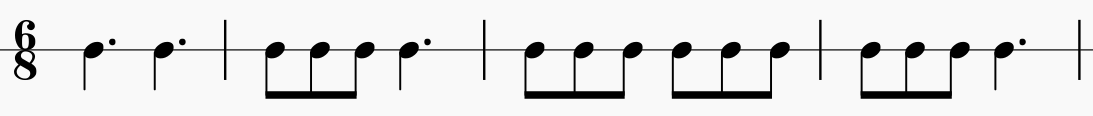 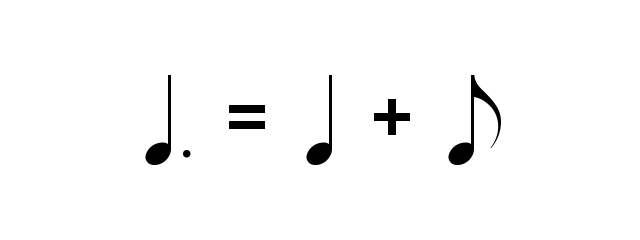 3
1
3
2
3
2
2
1
1
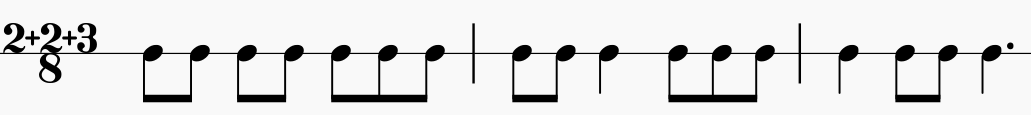 From Syllables to Notes
The length of a syllable (in terms of moras) and the length of musical events (in terms of note durations) are both relatively defined.
From Syllables to Notes
The length of a syllable (in terms of moras) and the length of musical events (in terms of note durations) are both relatively defined.
How long is one mora (1μ)? It is half the duration of two moras (2μ).
How long is an eighth note (♪)? It is half the duration of a quarter note (♩). 
Therefore, the three types of Persian syllables can be written as musical notes, e.g., by considering a mora to be an equivalent of a eighth note.
From Syllables to Notes
1μ = ♪
CV(:)(C)(C)
CV:C(bid)
CV(be)
CV:(bu)
CVC(bot)
CV:CC(bist)
CVCC(bord)
light
heavy
superheavy
♩.
♩
♪
Persian Meters as Rhythmic Patterns
Example 3.Traditional meter: moftæʔelon- moftæʔelon- moftæʔelon- moftæʔelon
Persian Meters as Rhythmic Patterns
Example 3.Traditional meter: moftæʔelon- moftæʔelon- moftæʔelon- moftæʔelon
Persian Meters as Rhythmic Patterns
Example 3.Traditional meter: moftæʔelon- moftæʔelon- moftæʔelon- moftæʔelon
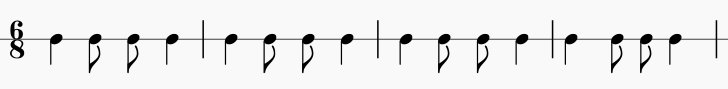 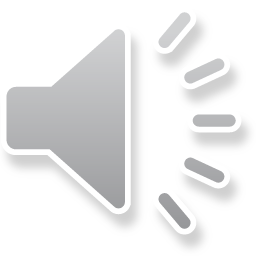 Persian Meters as Rhythmic Patterns
Example 4.Traditional meter: mostafʔælæton - mostafʔælæton
Persian Meters as Rhythmic Patterns
Example 4.Traditional meter: mostafʔælæton - mostafʔælæton
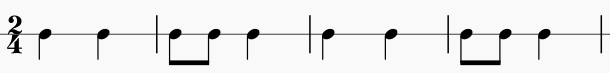 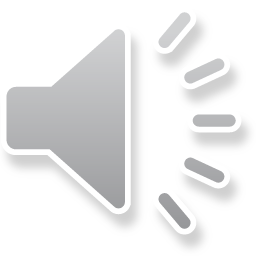 Persian Meters as Rhythmic Patterns
Example 5.Traditional meter: faʔelon - faʔelon - faʔelon - faʔelon
Persian Meters as Rhythmic Patterns
Example 5.Traditional meter: faʔelon - faʔelon - faʔelon - faʔelon
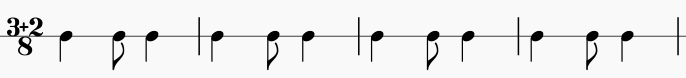 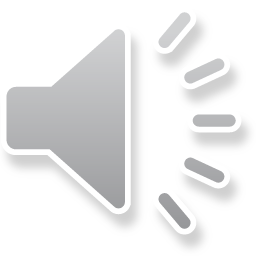 Persian Meters as Rhythmic Patterns
Example 6.Traditional meter: mostæfʔælon- mostæfʔælon- mostæfʔælon- mostæfʔælon
Persian Meters as Rhythmic Patterns
Example 6.Traditional meter: mostæfʔælon- mostæfʔælon- mostæfʔælon- mostæfʔælon
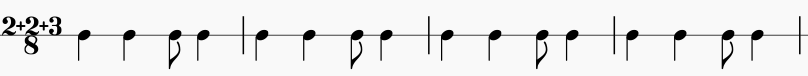 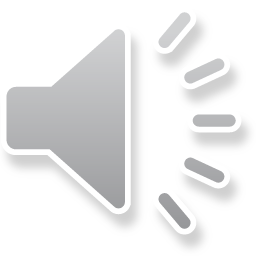 Persian Meters as Rhythmic Patterns
The analysis of 40 commonly used meters showed that these meters can be formed based on repetition of a small number of rhythmic motives.
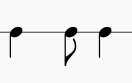 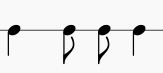 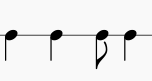 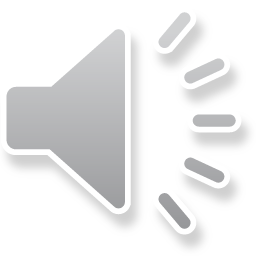 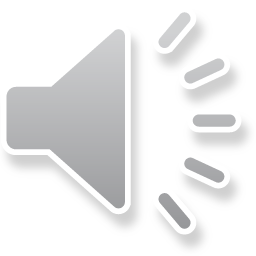 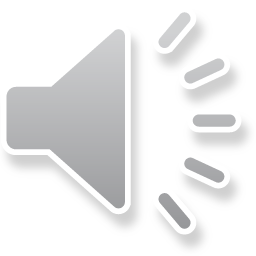 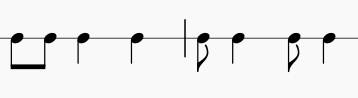 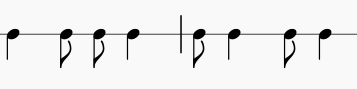 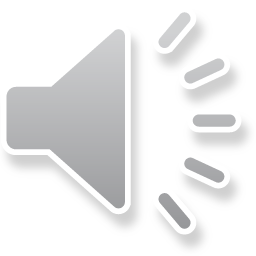 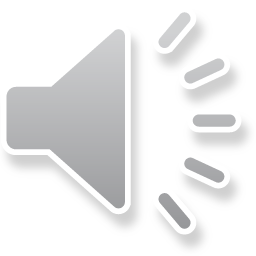 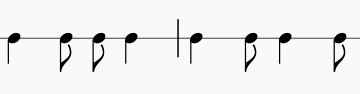 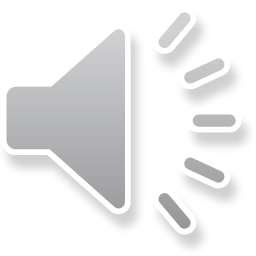 Persian Meters as Rhythmic Patterns
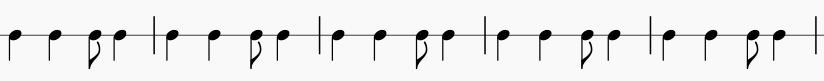 No Change
mostafʔælon - mostafʔælon
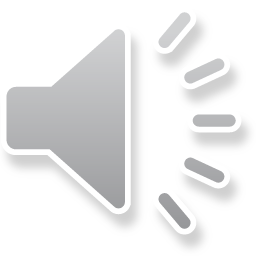 Persian Meters as Rhythmic Patterns
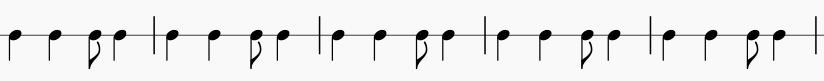 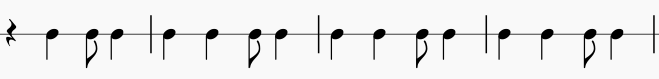 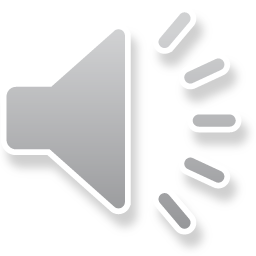 faʔelaton - faʔelaton - faʔelaton - faʔelon
Persian Meters as Rhythmic Patterns
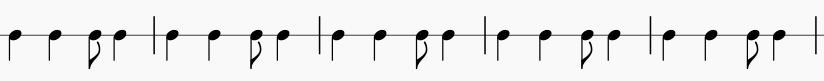 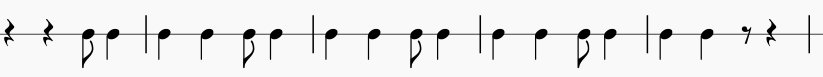 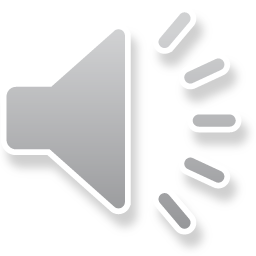 mæfaʔilon - mæfaʔilon - mæfaʔilon - mæfaʔilon
Persian Meters as Rhythmic Patterns
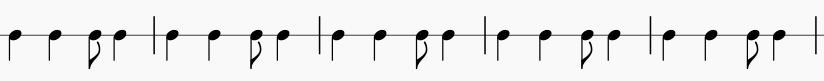 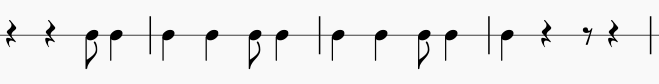 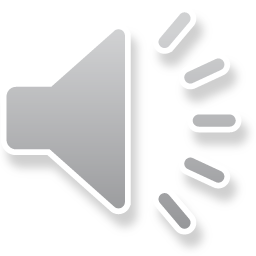 mæfaʔilon - mæfaʔilon - mæfaʔil
Persian Meters as Rhythmic Patterns
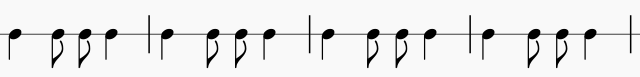 No Change
moftæʔelon - moftæʔelon - moftæʔelon - moftæʔelon
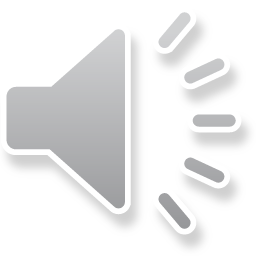 Persian Meters as Rhythmic Patterns
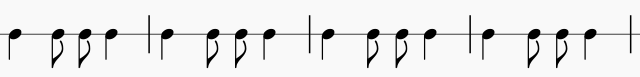 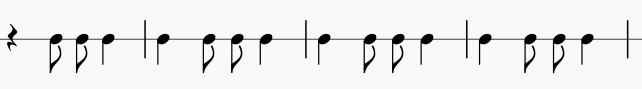 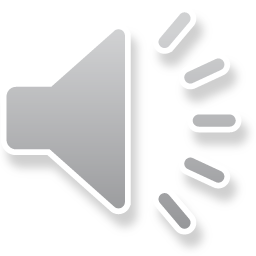 fæʔelaton - fæʔelaton - fæʔelon
Persian Meters as Rhythmic Patterns
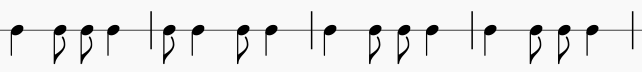 No Change
moftæʔelon – mæfaʔelon - moftæʔelon – mæfaʔelon
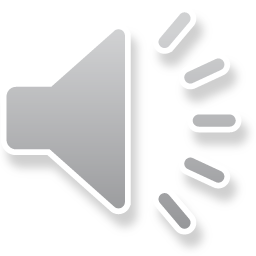 Persian Meters as Rhythmic Patterns
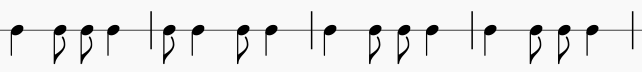 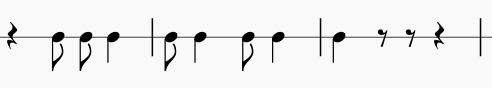 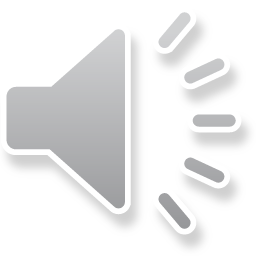 fæʔelato - faʔelaton - fæʔelato - faʔelaton
Conclusions
Persian poetic meters can be analyzed as musical rhythmic patterns.
The basis for this analysis is to translate each syllable into a musical note based on its relative weight.
The rhythmic patterns corresponding to Persian poetic meters can be categorized into simple, compound and additive meters.
Most frequently used metric patterns can be generated by repetition of a small number of rhythmic motives.
Thank you!